Информация об исполнении утвержденной инвестиционной 
программы за 2022 год
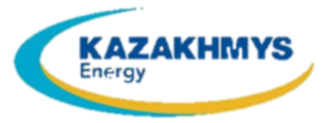 Приказом Департамента Комитета по регулированию естественных монополий МНЭ РК по Карагандинской области от 04.09.2018г. №218-ОД ТОО «Главная распределительная энергостанция Топар» была утверждена инвестиционная программа на 2022 год по мероприятию «Внедрение автоматической системы регулирования (АСР) параметров котлоагрегата типа ПК–10п-2 ГРЭС с установкой системы частотного привода на электродвигатели пылепитателя» на общую сумму 8 727,36 тыс. тенге без учета НДС. 
	Во время проработки рынка со стороны подрядной организации на поставку автоматизированной системы было получено письмо (Исх.№01-1.9/1180 от 15.06.2022г) о возможности поставки шкафного оборудования не ранее чем через 38 недель (9месяцев), по причине разрыва логистических цепочек и политической ситуации в мире в целом. Проработка рынков сторонних поставщиков также не дала положительного результата по уменьшению срока поставки оборудования. С учетом также необходимости выполнения строительно-монтажных и пусконаладочных работ, реализация данного проекта заняла бы не менее 11 месяцев (ввод в эксплуатацию не раньше мая 2023 года). 
	Исходя из вышеизложенного, ТОО «Главная распределительная энергостанция Топар», принимает решение: на основании ст. 361 Параграфа 3 Главы 6 Правил формирования тарифов №90 от 19 ноября 2019 года, направить заявление в Департамент Комитета по регулированию естественных монополий по Карагандинкой области, об изменении утвержденной инвестиционной программы без повышения тарифа на 2022 год.
	По состоянию на 30.09.2022 года готовится пакет документов для подачи заявления о корректировке инвестиционной программы на 2022 год,  в скорректированной инвест.программе планируется приобретение оборудования -  АГРЕГАТ НАСОСНЫЙ 1Д630-90 250КВТ 1500ОБ/МИН для котельного цеха ТОО «Главная распределительная энергостанция Топар. Необходимость поставки данного оборудования обусловлена имеющимся риском возникновения аварийной ситуации на предприятии в результате выхода из строя орошающего насоса №4, который находится в неудовлетворительном состоянии.
1